INTRODUCTION TO CONSERVATION AGREEMENTS
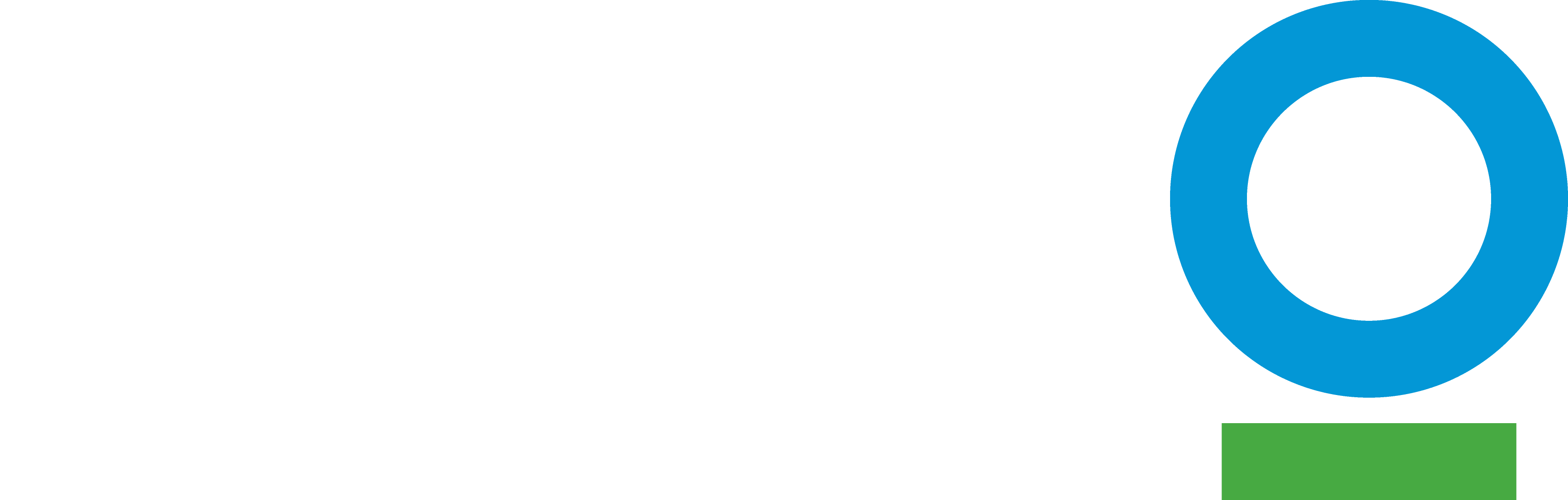 [Speaker Notes: Session title]
BIODIVERSITY, ECOSYSTEM SERVICES AND PEOPLE
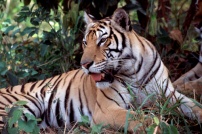 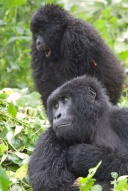 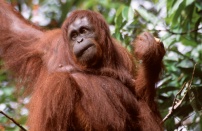 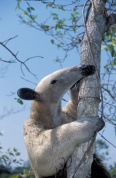 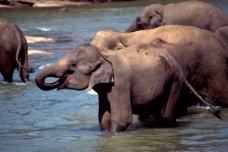 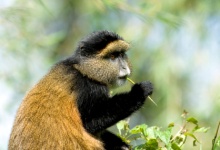 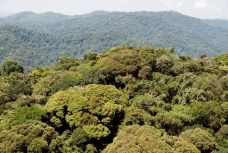 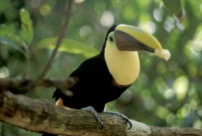 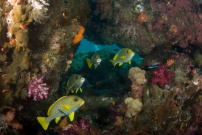 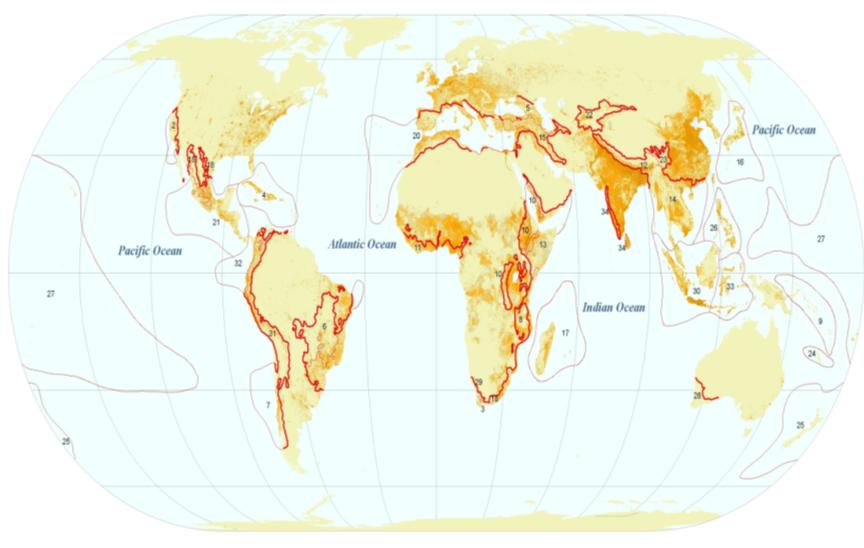 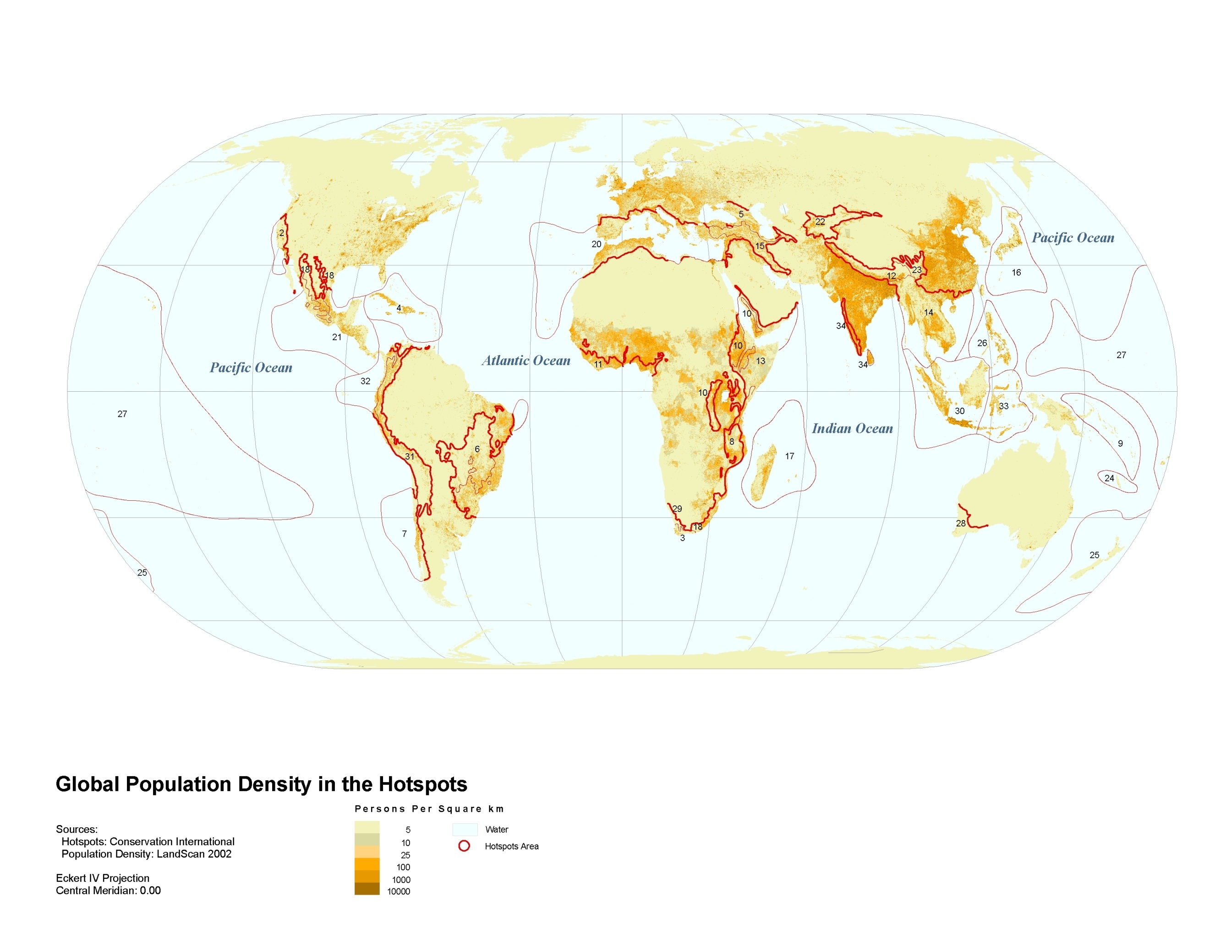 [Speaker Notes: Overlap between hotspots and population density: key point here is that biodiversity and ecosystem services are in the hands of local people, so we need an effective approach to working with local people.]
Colombian Amazon
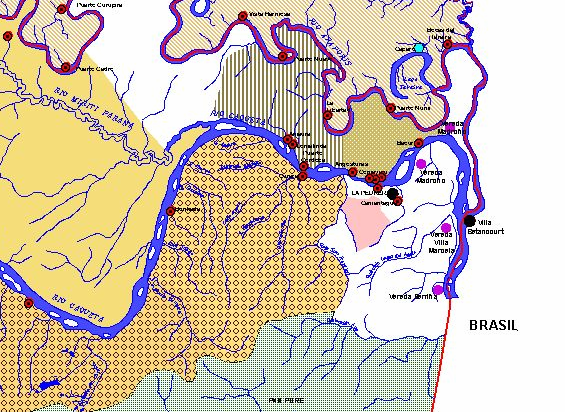 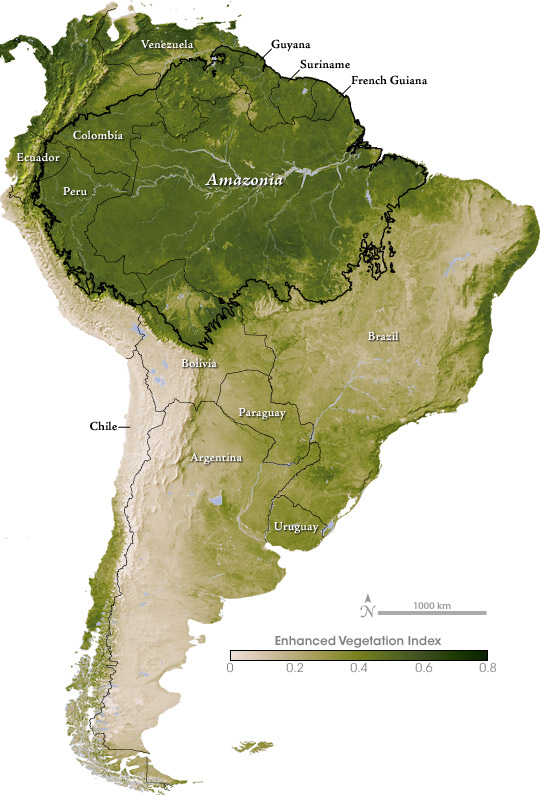 Example
[Speaker Notes: One such place is the lower Caquetá / Apaporis basin in southeastern Colombia, near the border with Brazil, where CI-Colombia is implementing CAs with local settlers and indigenous communities]
Threats to Biodiversity
COLOMBIAN AMAZON
[Speaker Notes: Title]
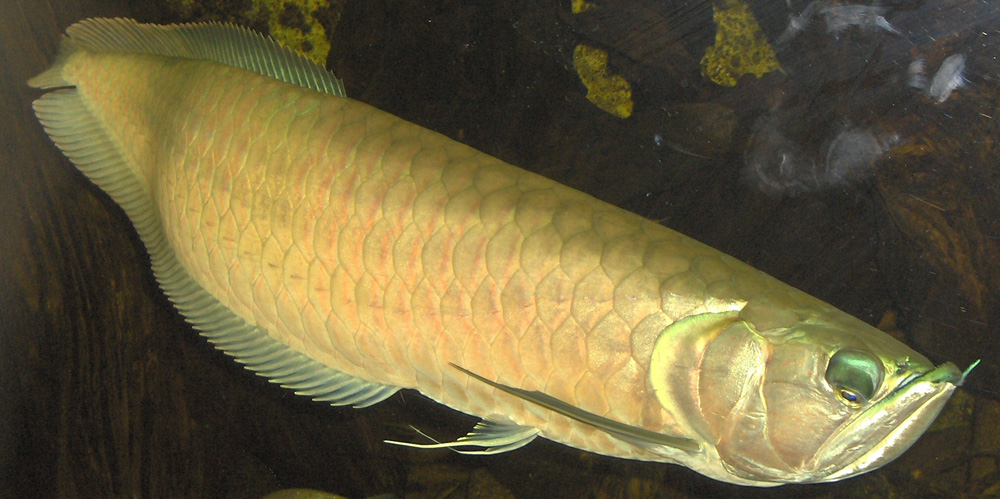 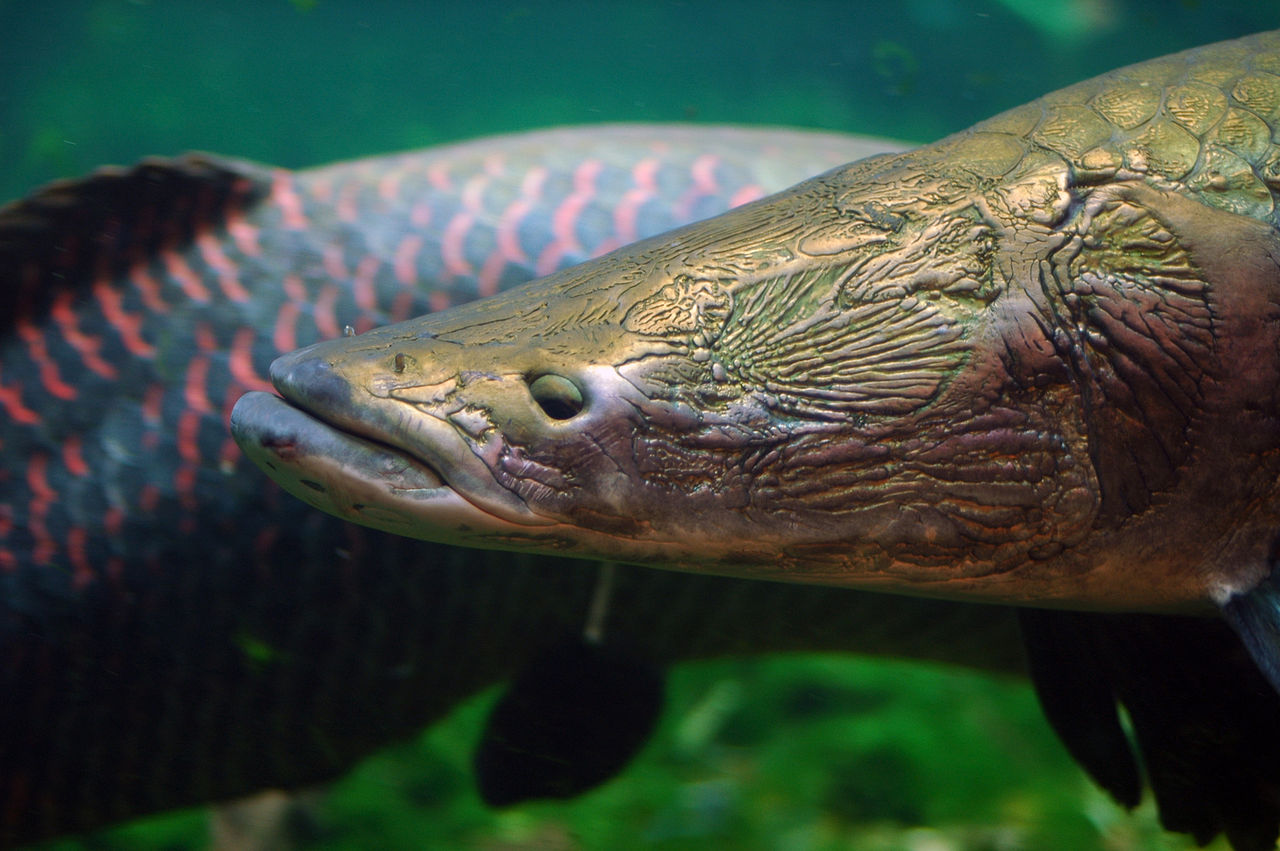 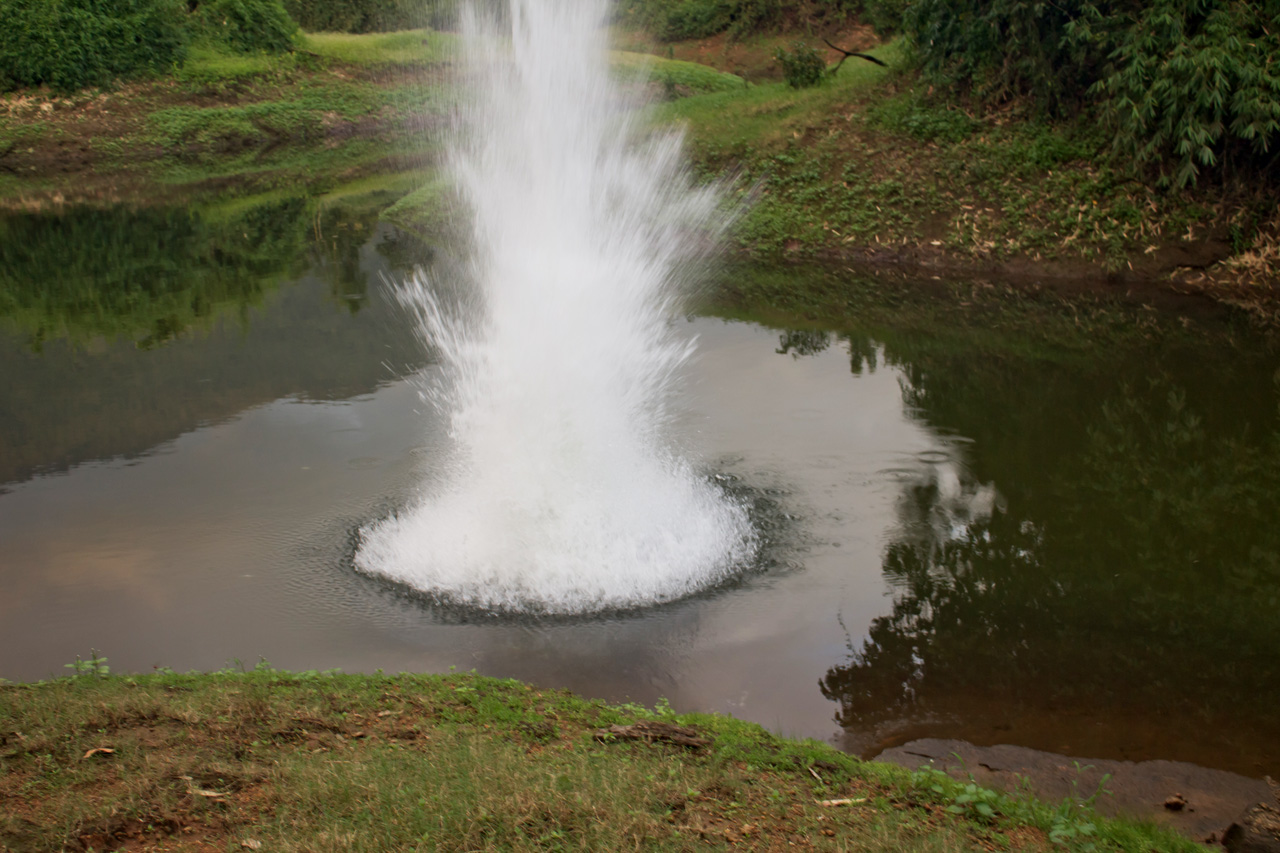 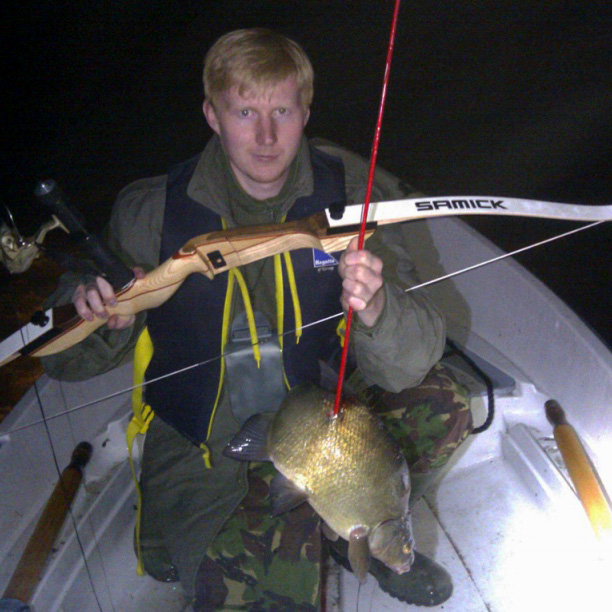 [Speaker Notes: Illustrate threats in Colombian Amazon: the main threat to biodiversity CI-Colombia seeks to address using CAs is overharvesting of key fish species, Pirarucú and Arowana]
Local Priorities
COLOMBIAN AMAZON
[Speaker Notes: Title]
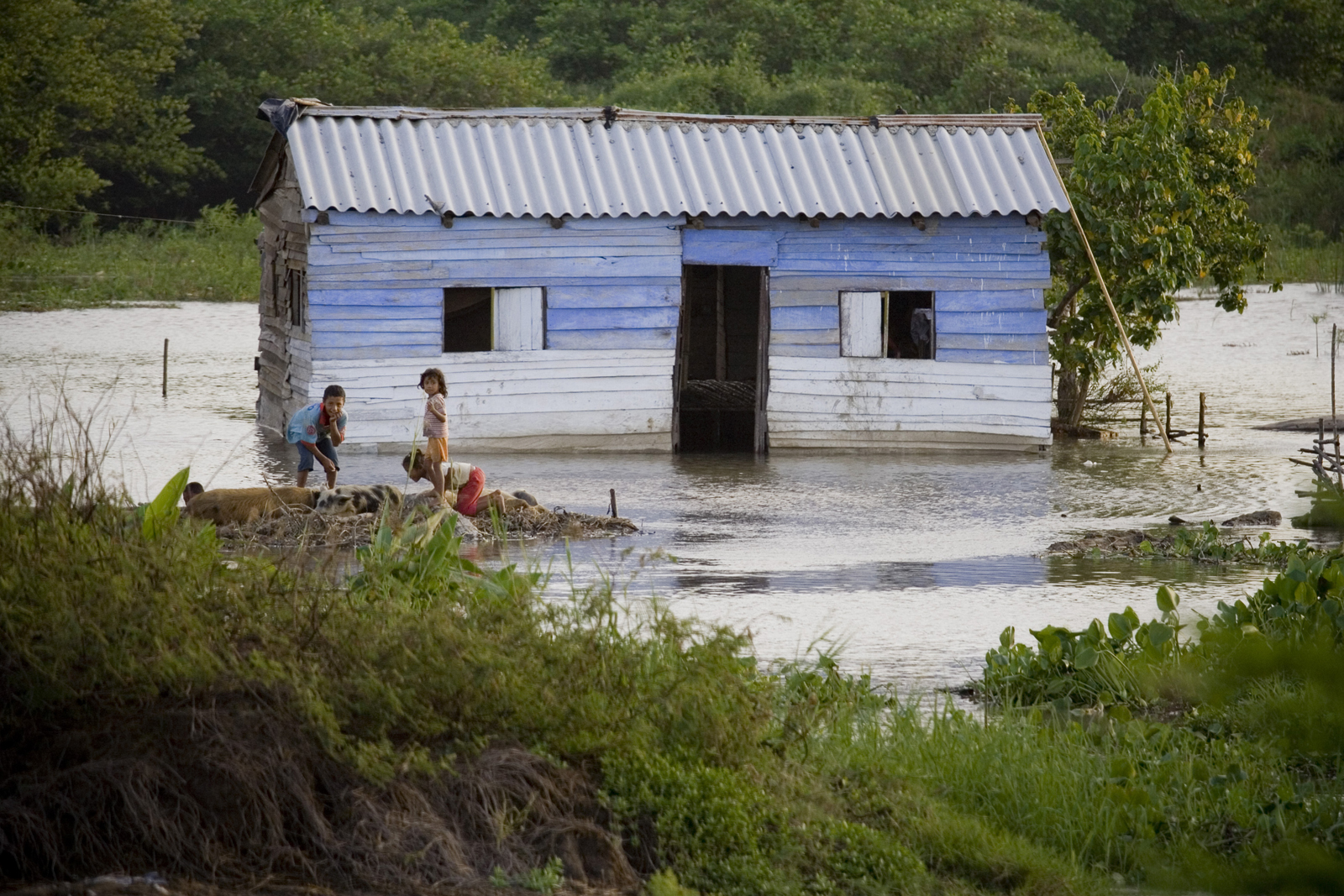 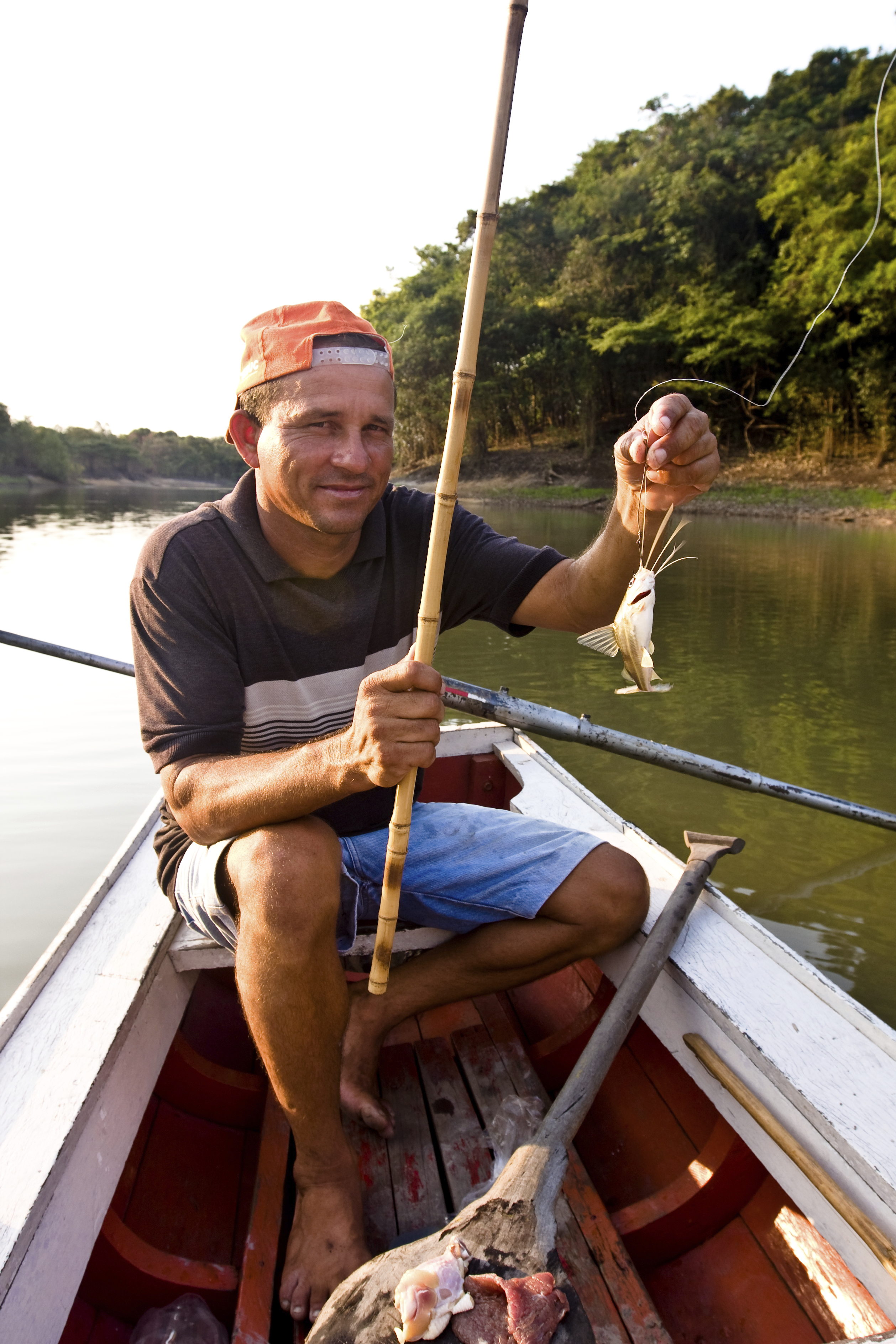 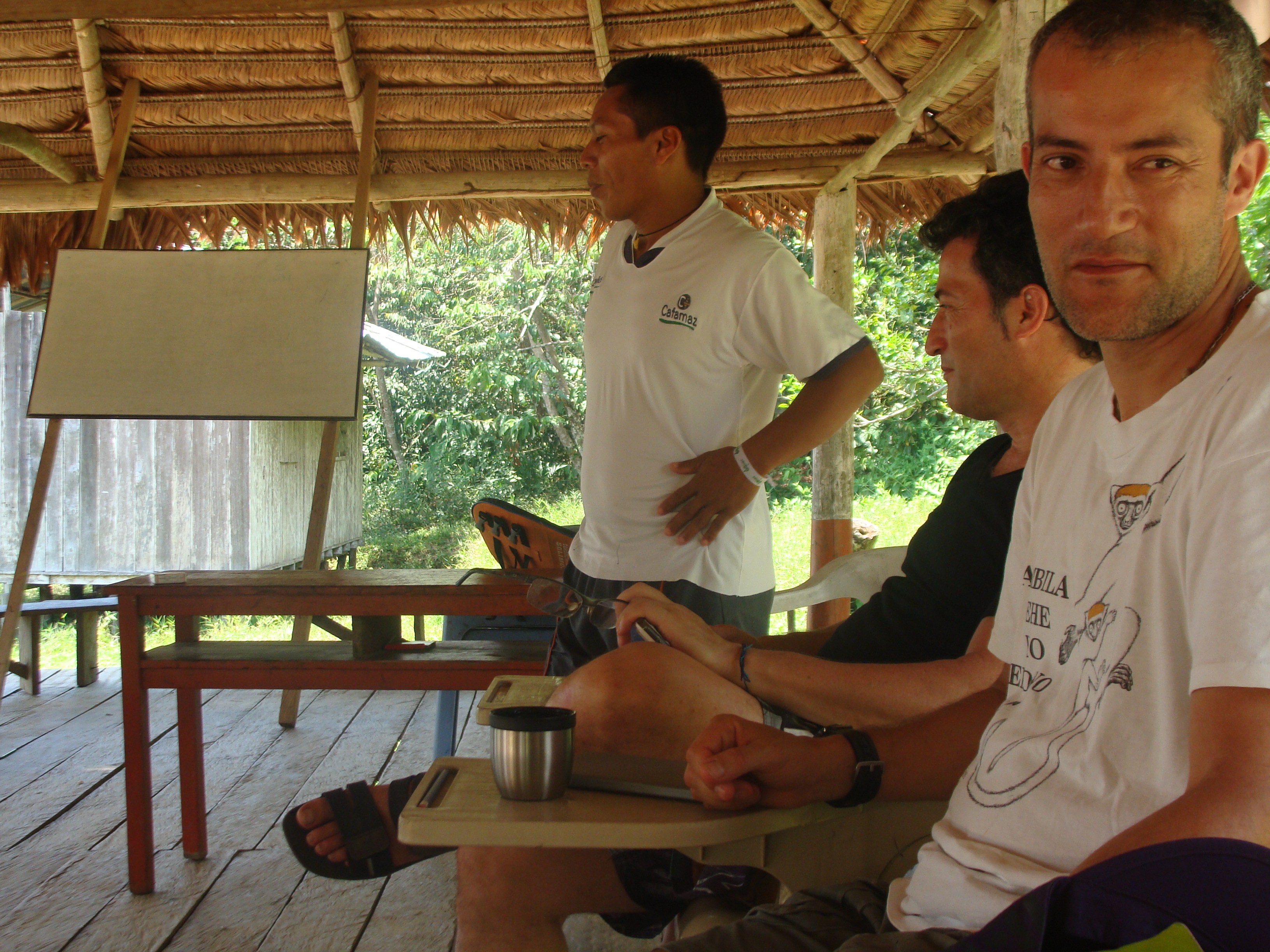 [Speaker Notes: Illustrate priorities in Colombian Amazon: main priorities of the communities are livelihoods and rights & capacity to manage their lands and resources]
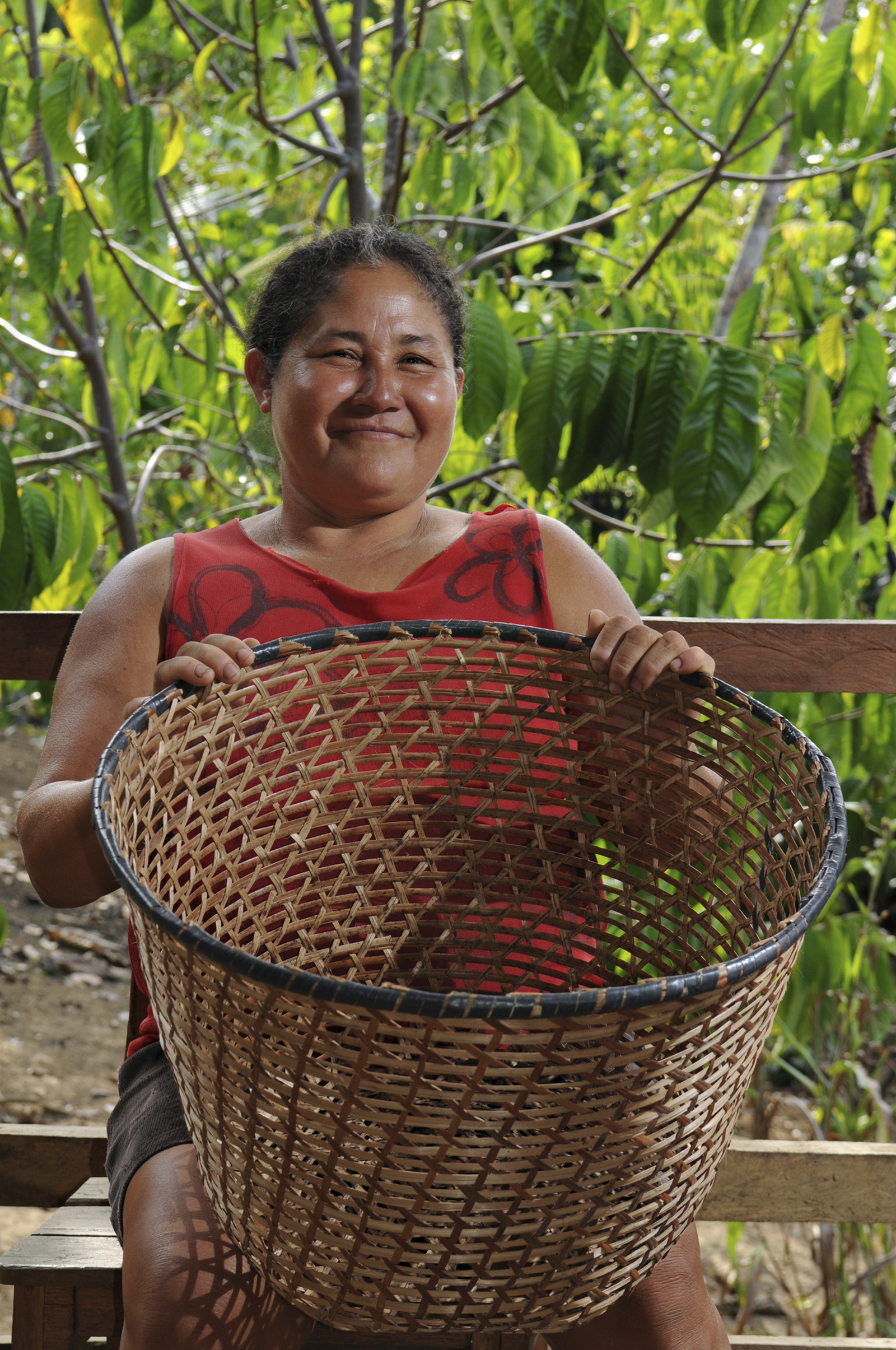 CSP’s solution:
CONSERVATION     		AGREEMENTS
a negotiated exchange of benefits in return for changes in resource use, depending on verified performance
[Speaker Notes: Definition of the model: CSP has developed a model for working with local communities we call Conservation Agreements. Emphasize that this is about incentives, an exchange of benefits for conservation performance; the terms of the exchange are determined through negotiation; the deal is meaningful only if performance is verified.]
INTRODUCING CONSERVATION AGREEMENTS
WHY THIS APPROACH?
As shown at the beginning, biodiversity conservation is in hands of local people
Behavior change depends on incentives, and CAs are a powerful way to provide direct incentives
Using incentives, CAs also allow a fair distribution of burden and benefits of conservation
People have been making deals since the beginning of time: CAs make sense to communities, policy makers, and many funders
[Speaker Notes: Key points of rationale for the model: emphasize that conservation imposes a burden/cost on local people, so it is only just/fair/equitable to provide benefits/compensation – in addition to be necessary for effectiveness.]
CONSERVATION AGREEMENT MODEL
CONSERVATION AGREEMENT
Threats to biodiversity/ES
Opportunity
cost
Benefits
Conservation
Actions
EXAMPLES
No poaching
No forest clearing
Patrolling
EXAMPLES
Social services
Livelihood support
Conservation wages
[Speaker Notes: Graphic of the CA model: actions are designed in response to threat to biodiversity (or ecosystem services); these actions impose a cost (we call this opportunity cost, more on this later in the workshop); the benefits have to be greater than the cost for conservation to be an attractive choice to local people.]
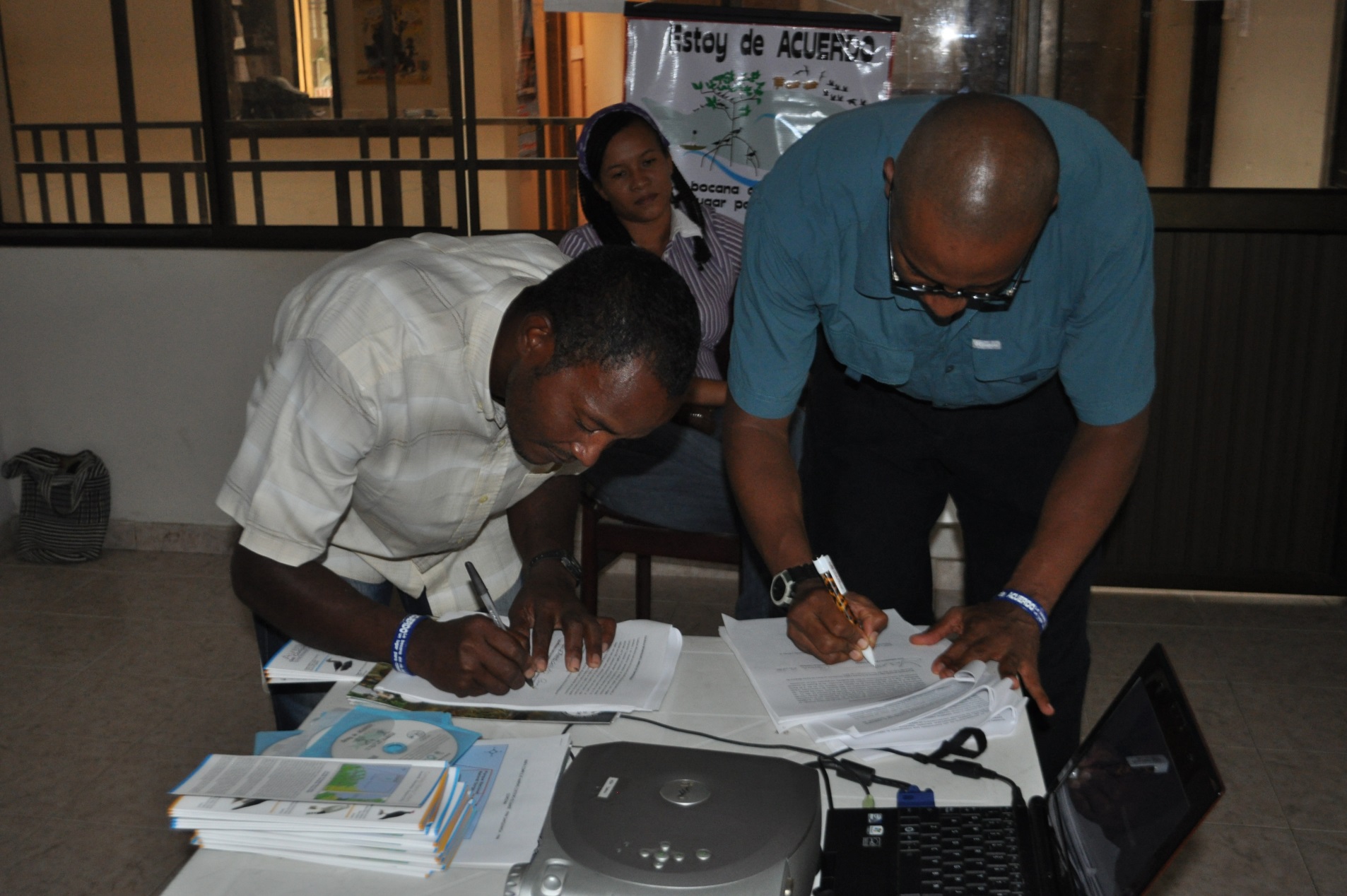 THE AGREEMENTS
[Speaker Notes: Title]
BIODIVERSITYColombian Amazon example
SET CLEAR, MEASURABLE  GOALS AND TARGETS
Conserve 193,870 hectares of forest and freshwater ecosystems of the lower Caquetá and Apaporis rivers
Increase populations of Arowana (Osteoglossum bicirrhosum) and Pirarucú (Arapaima gigas)
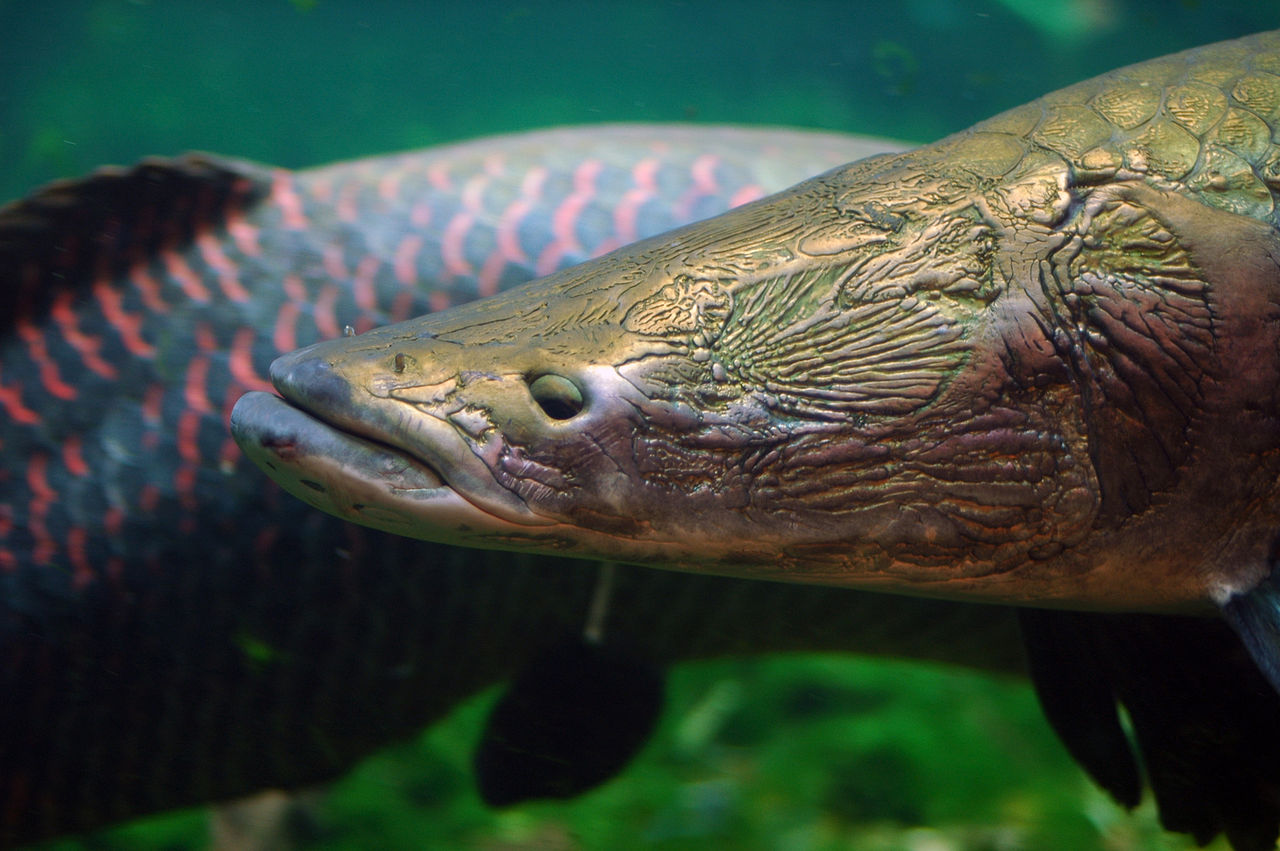 [Speaker Notes: Biodiversity targets for Colombian Amazon CAs]
STAKEHOLDERSColombian Amazon example
IDENTIFY WHO CAN AFFECT ACHIEVEMENT 
OF THE BIODIVERSITY GOALS
3 Indigenous Reserves 
and 1 Vereda
Communities with about 400 households
Illegal fishermen from outside
Government authorities (police)
[Speaker Notes: Key stakeholders in Colombian Amazon CAs]
CONSERVATION AGREEMENTColombian Amazon example
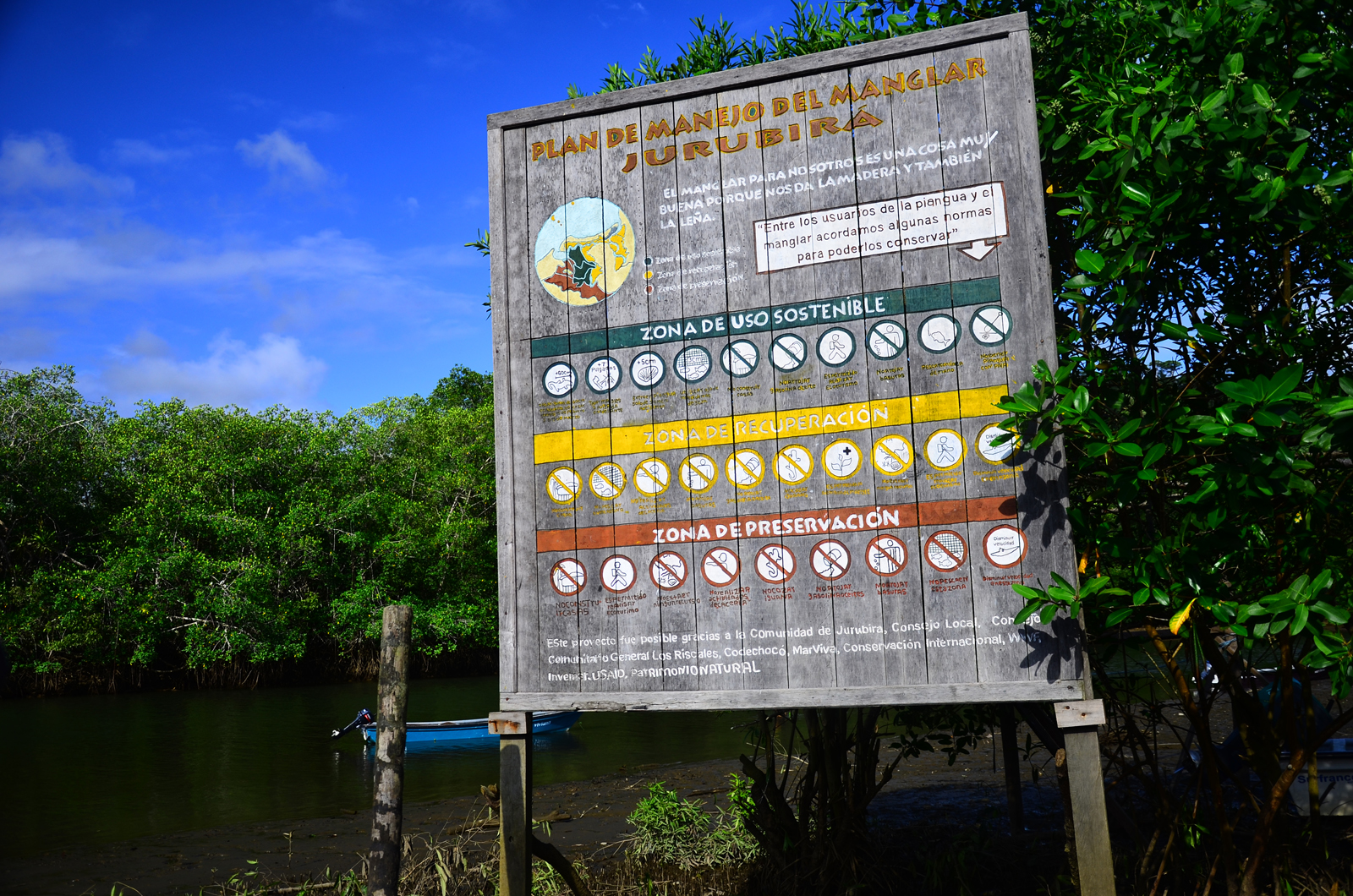 COMMITMENTS
BENEFITS
No fishing of Pirarucú or Arowana, quotas for other species

No fishing during spawning season

Fishing only with allowed methods

Participation in patrolling and monitoring

No deforestation along lakes and waterways
$8/day for patrolling and monitoring

Food and equipment for patrolling missions

$55/month for natural resource committee
[Speaker Notes: Commitments and benefits in Colombian Amazon CAs]
CONSERVATION AGREEMENTColombian Amazon example
INDIRECT BENEFITS
Strengthened leadership and governance
Strengthened territorial rights
Recovery of Pirarucú and Arowana populations
[Speaker Notes: Indirect benefits of Colombian Amazon CAs – note that there are benefits that the implementer/investor commit to providing as described in the previous slide, but the relationship in general also leads to various different kinds of benefits and advantages for communities.]
Monitoring
Track verifiable and quantifiable results:

CA compliance
Biodiversity impact
Socio-economic impact
[Speaker Notes: Note three types of monitoring for the CA model]
MONITORING: BiodiversityImpactColombian Amazon example
[Speaker Notes: Colombian Amazon example – growing densities of Pirarucú in 4 lakes]
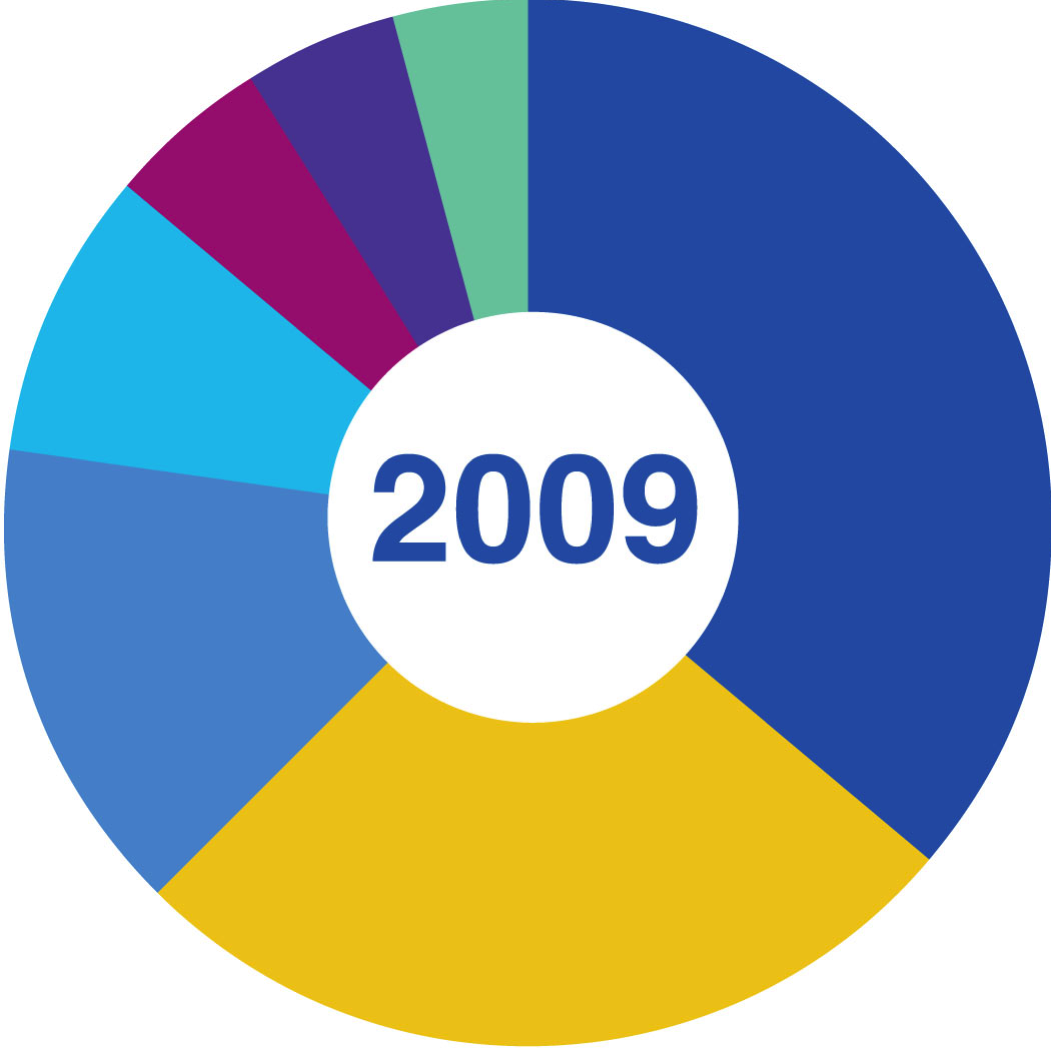 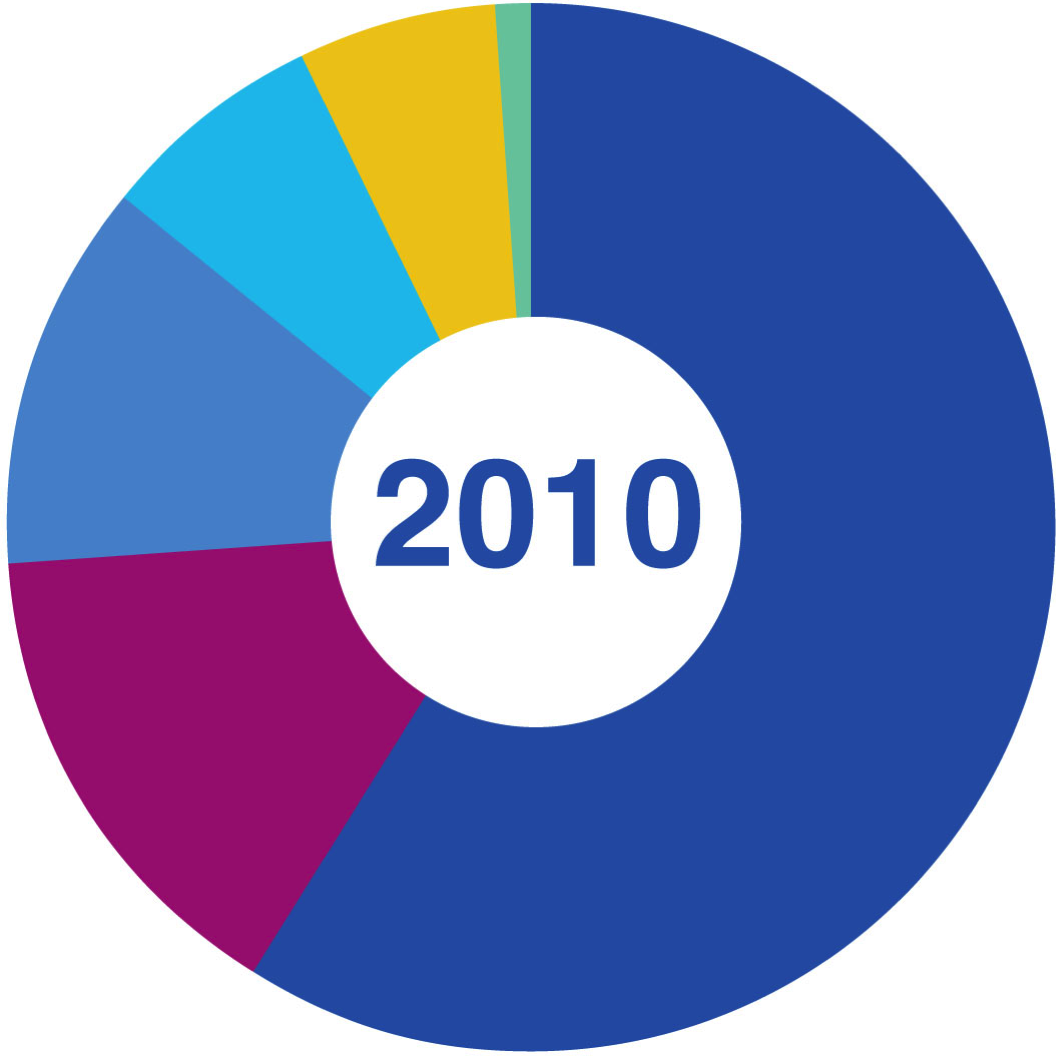 MONITORING: Socio-economic ImpactColombian Amazonexample
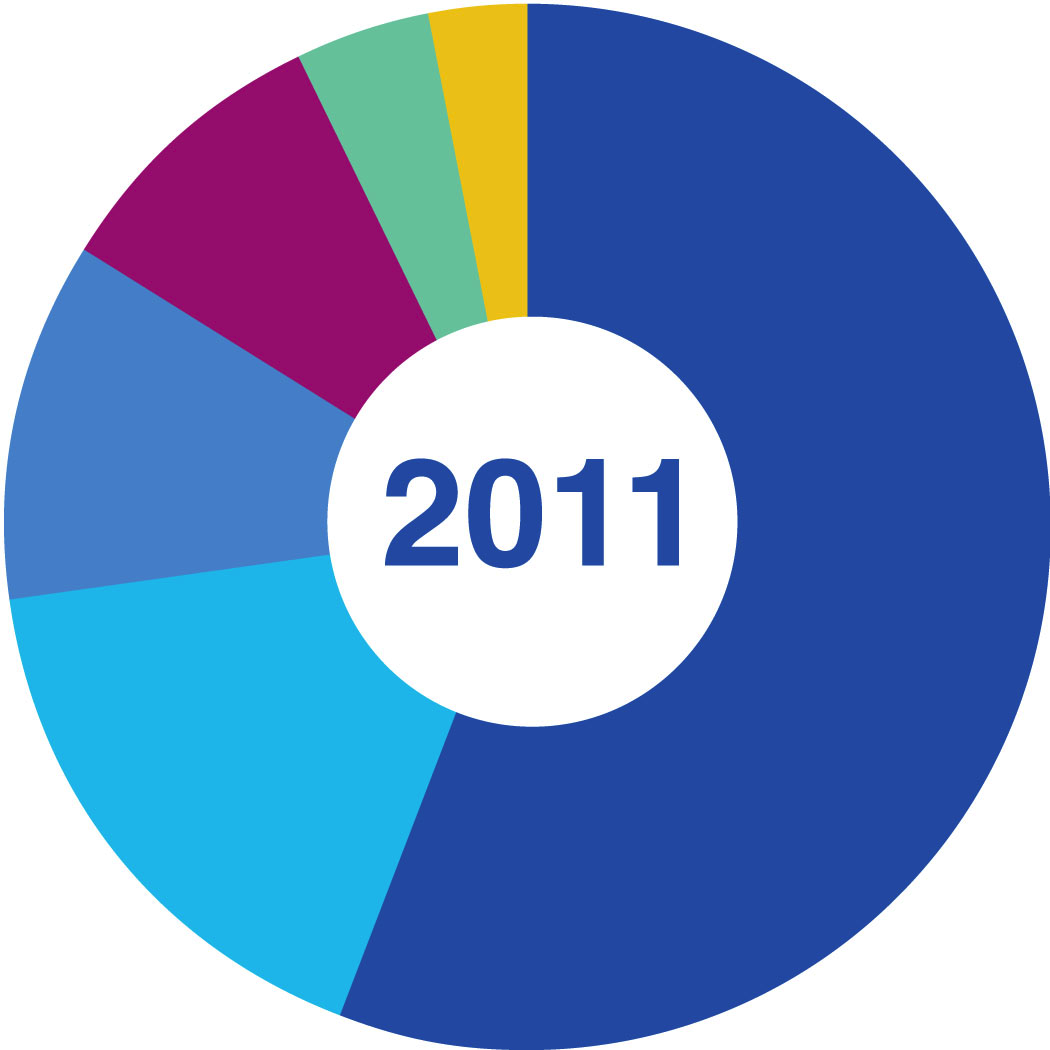 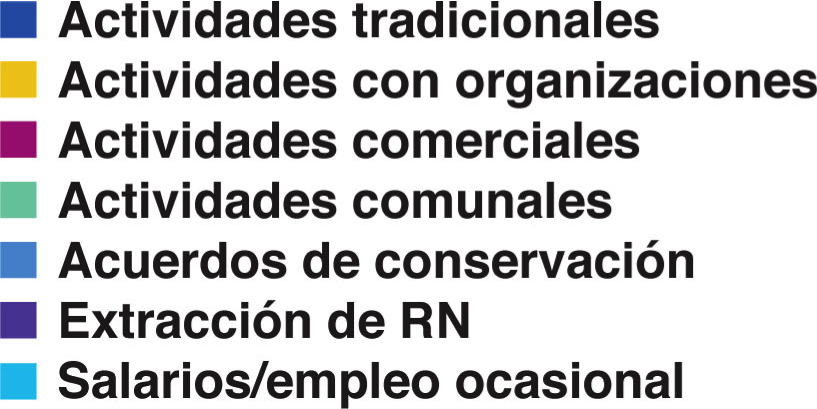 [Speaker Notes: Colombian Amazon example – one thing to track in socioeconomic monitoring is the composition of household income.]
Example - RwandaRestoration of degraded coffee landscapes
Project Objectives;
Restore ecosystem value of degraded coffee landscape (water and coffee production)
Interventions:
SAN certification, conversion to shade grown coffee farms, waste water treatment plants, Credit access, premium market access
Environmental Results: 60,000 trees planted in 3000 hectares, waste water treatment, soil/water conservation, SAN audited production
Social Impact: increased coffee production, higher prices (45% more for one co-op)
Example - LiberiaKeep the Forest – be food secure
Project Objectives;
Stop deforestation and poaching at Nimba Nature Reserve
Interventions:
Piggery and rice cultivation enterprise support, forest patrols
Environmental Results: deforestation rate decreased,Incidences of poaching reduced by 50%, slash & Burn cultivation stopped
Social Impact: rice & piggery enterprises for food security, employment creation through patrol wages
LONG-TERM SUSTAINABILITYColombian Amazon example
Define how the CA will be managed and financed in the future

Strengthened community governance
National program of CAs
Regional Government
Sustainable harvesting
Sustainable markets
[Speaker Notes: Colombian Amazon example – for long-term CAs, need to identify solutions to who will manage them in the long-term (take care of the implementer role – a government agency? A local NGO? A community organization? …) and how the costs will be covered (government budgets, trust funds, community enterprises, …)]
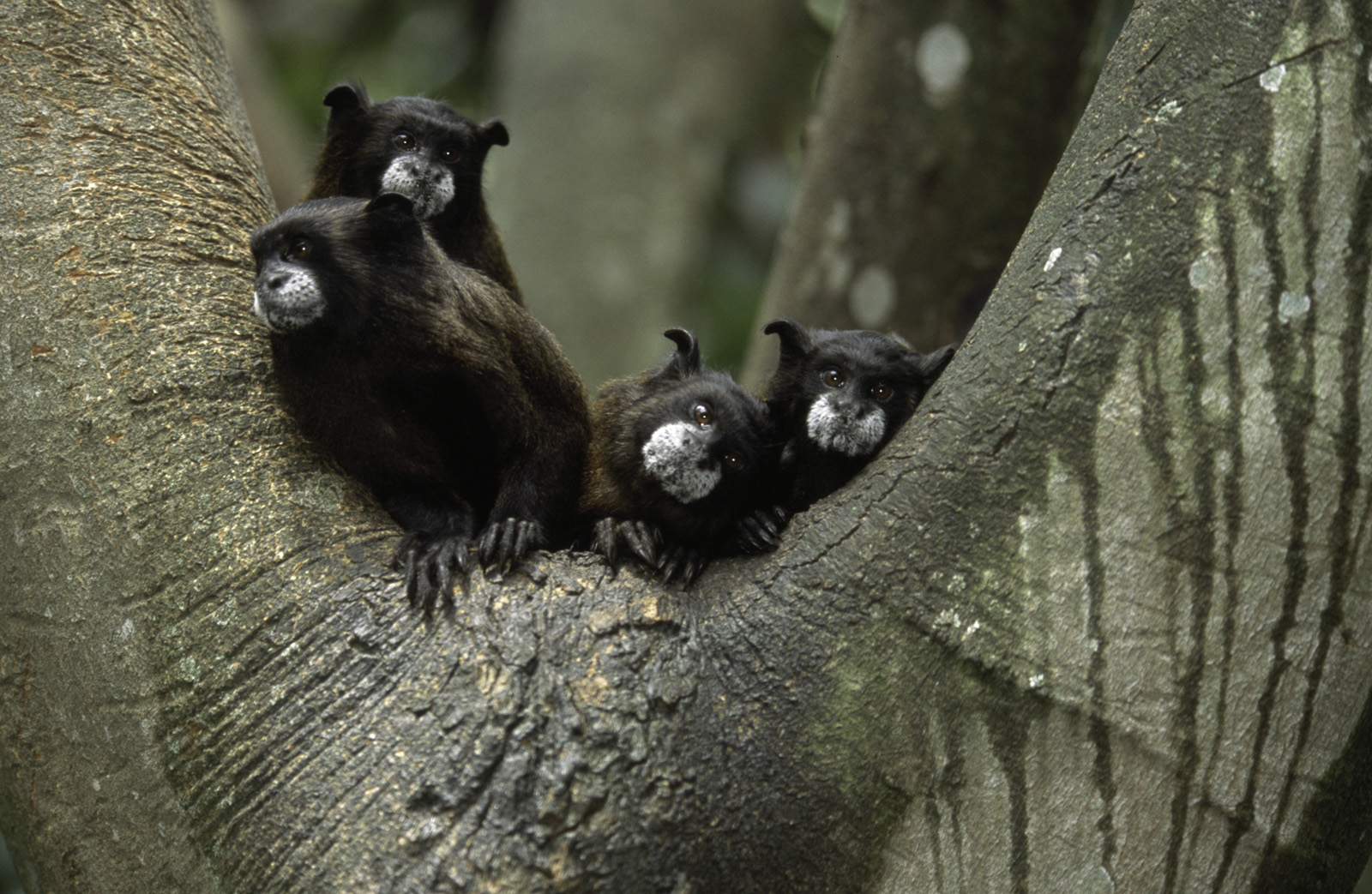 QUESTIONS?
[Speaker Notes: Pause for Q&A]
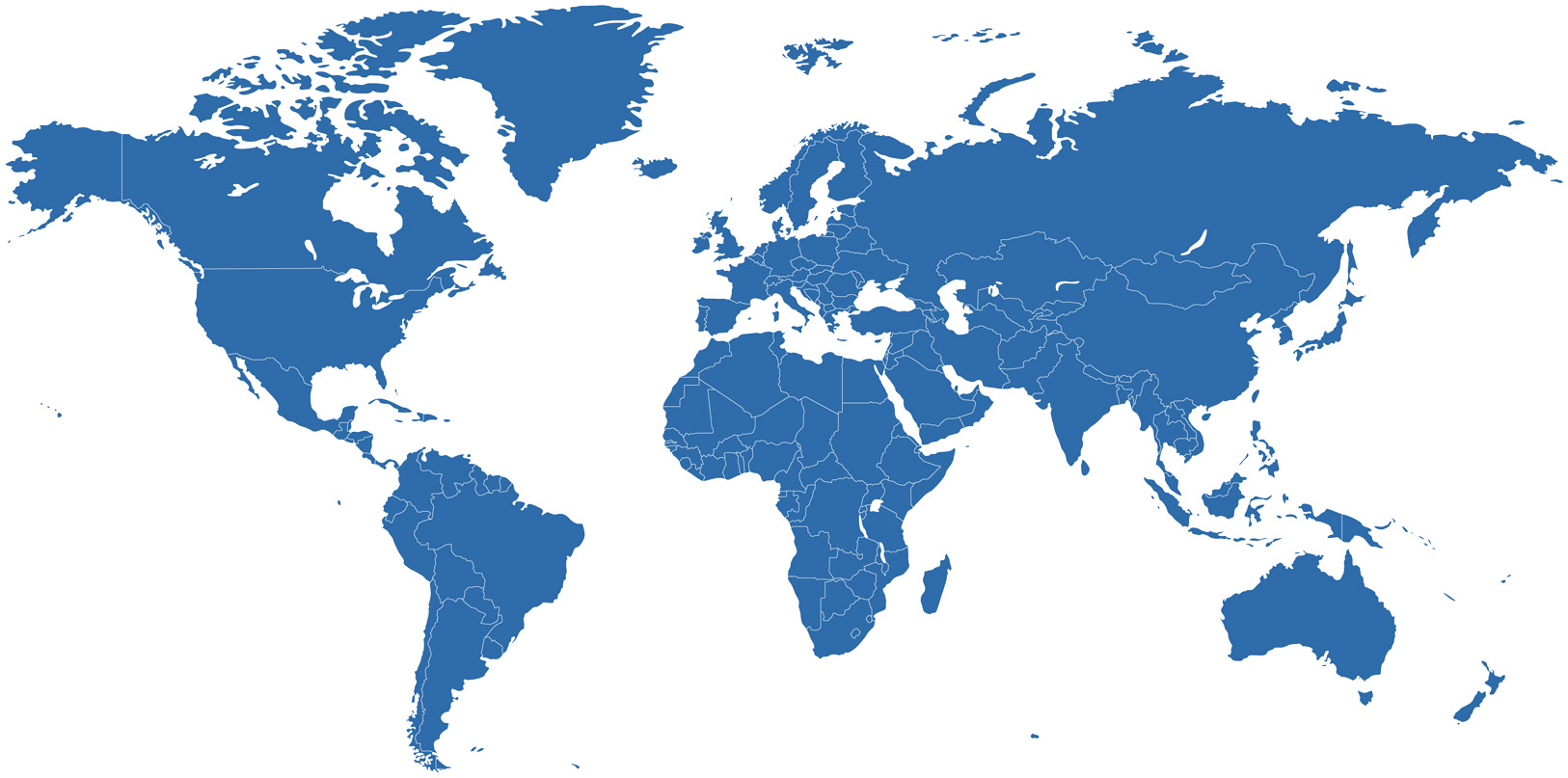 CSP INITIAL PORTFOLIO
[Speaker Notes: Map of CSP’s first generation of project sites – demonstration sites in 7 countries, mostly in Latin America]
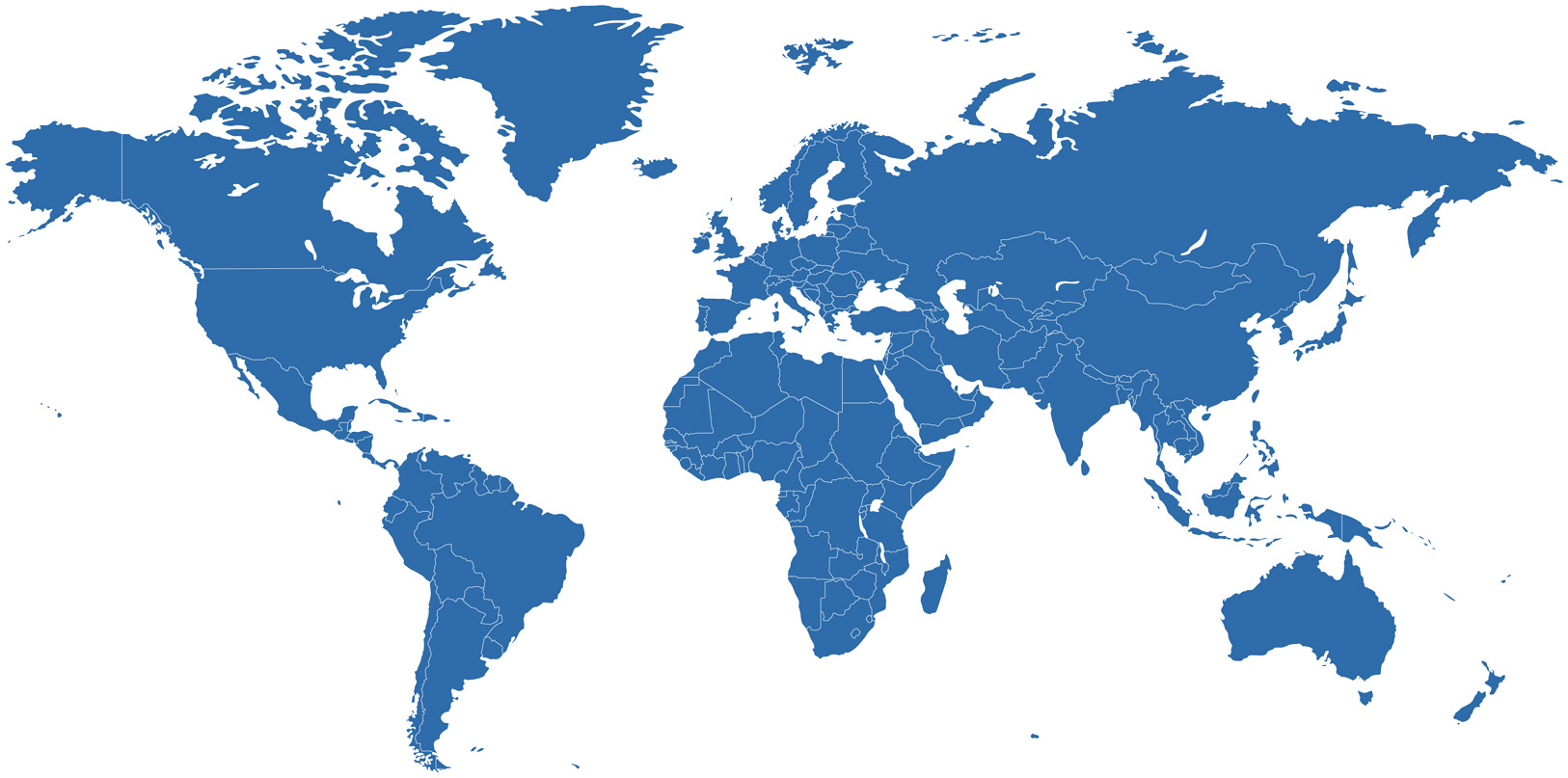 ACCELERATING ADOPTION
[Speaker Notes: Map showing new sites since then – some new CSP investments, but also use of the model by other CI programs, and other NGOs, in countries all over the world]
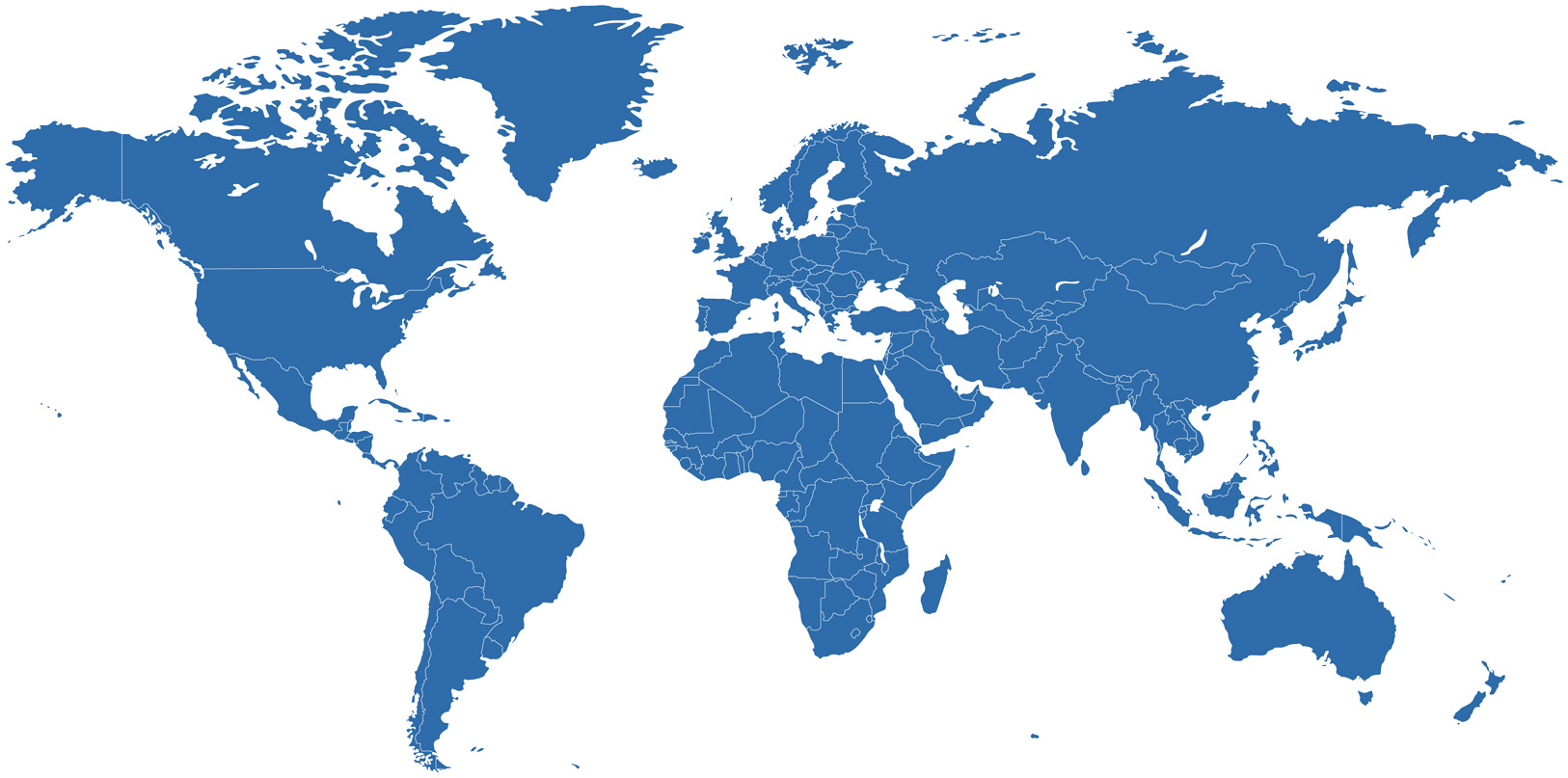 IMPACT AT SCALE
[Speaker Notes: Map showing countries where large CA program initiatives are in progress
Guatemala – now throughout the MBR
Colombia – national program combining public, private and non-profit sectors exists: Programa Conservación para el Desarrollo 
Ecuador – national government program exists: Programa Socio Bosque
Peru – from pilots to CAs with nearly 1,000 households in the Alto Mayo Protected Forest
Bolivia – national government program emerging: COMSERBO
Guyana – national government program under development: Sustainable Development Framework Agreements
Liberia – national government program under development
South Africa – national government program exists
China (Sichuan Province) – progressively higher level government adoption (district, protected area, county, prefecture …)]
Applications of the approachCONSERVATION AGREEMENTS
Many scales single community site,
regional, national
Many resource rights settings communal, state,
private
Many ecosystems forests, grasslands, semi-arid, coastal, marine
Many strategic contexts protected areas, biodiversity offsets, REDD+, private sector partnerships
[Speaker Notes: Show many different uses of CAs]
THE REST OF THE WORKSHOPCSP has developed a process for CA projects
We will go through this process step by step:

Feasibility Analysis
Stakeholder Engagement
Design & Negotiation
Implementation, Monitoring, Renegotiation
Secure Financing and Management

These steps follow the Project Cycle Toward Sustainability:
[Speaker Notes: Note the steps in applying the CA approach]
STEP 4
STEP 1
Feasibility Analysis
Conservation Agreement
STEP 2
Engagement
STEP 5
STEP 3
Secure Financing & Management
Design & Negotiation
PROJECT CYCLE TOWARD SUSTAINABILITY
[Speaker Notes: Graphic of steps in applying the CA approach: note that we typically begin with a series of short-term agreements, while we figure out solutions for a long-term agreement. This also allows opportunities to refine the agreement, build trust, develop relationships, find more partners and, crucially, figure out long-term financing and CA management solutions]
4 KEYS CONCEPT
TO CONSERVATION AGREEMENTS
Conservation
Actions
Benefit
Package
Monitoring
Penalties
[Speaker Notes: Re-emphasize critical components of a CA: conservation actions, benefits, monitoring, penalties: if there is anything people remember from the session, it should be this!]
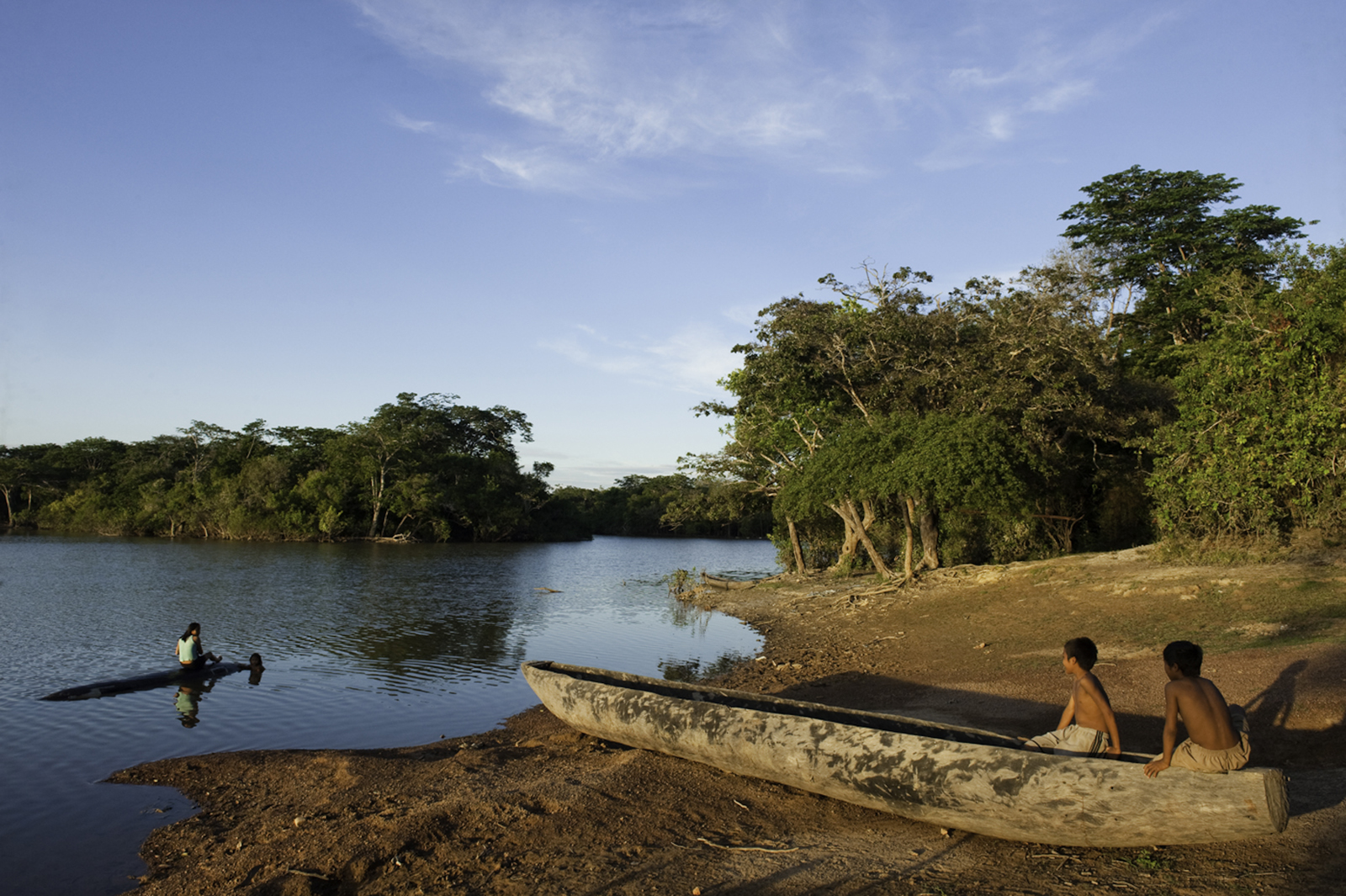 QUESTIONS?
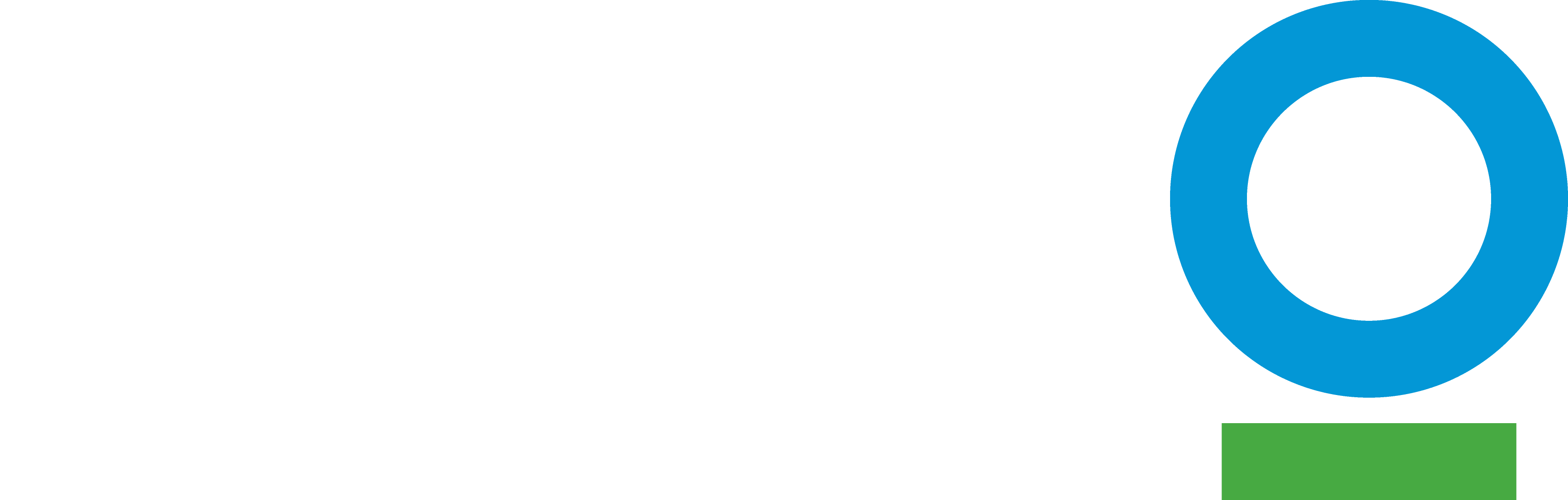 [Speaker Notes: End session by opening to Q&A]
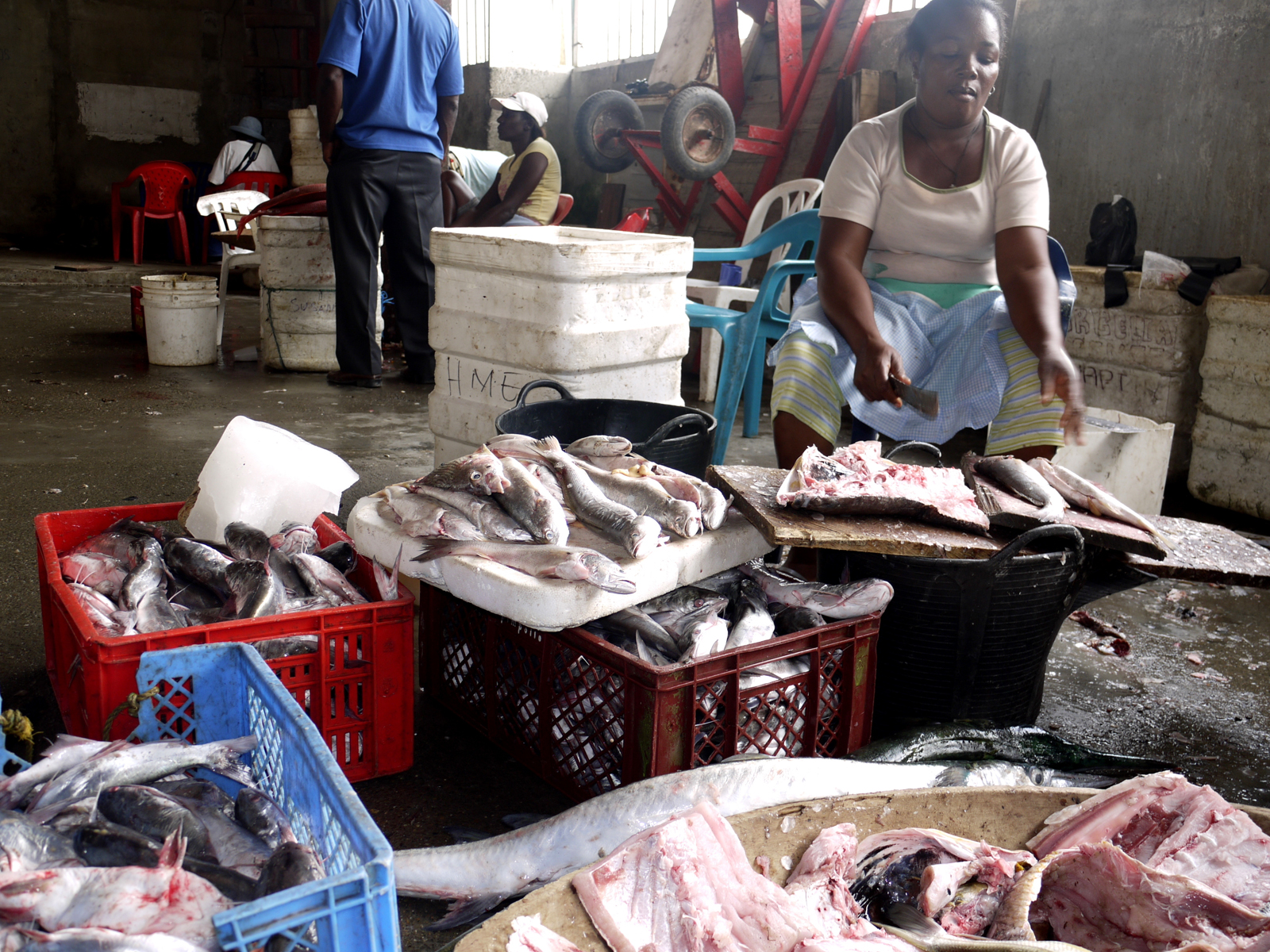 Extended Example
Colombian Amazon
[Speaker Notes: Extra Image]